自己組裝的電腦
烘一甲
1號
尹筑楨
RAM
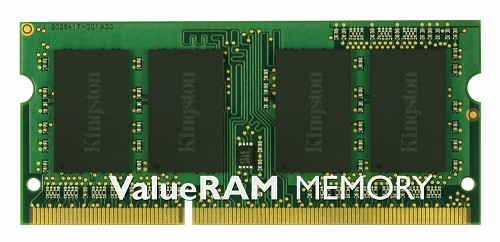 金士頓 - DDR3 2G 650元
硬碟機
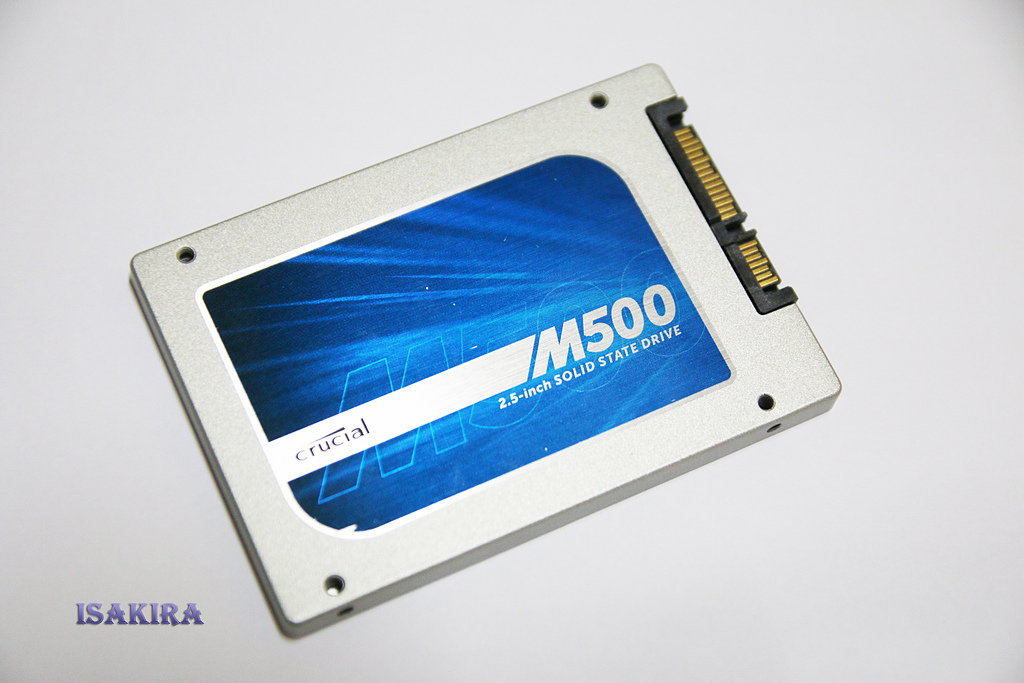 美光Micron - M500 240G 3600元
主機板
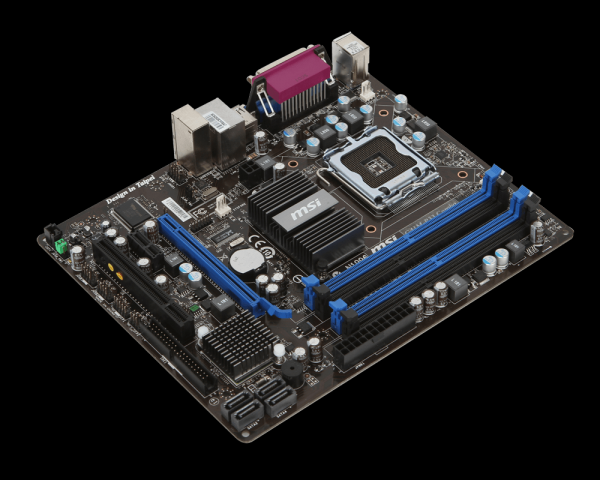 微星 - G41M-P33 Combo 2300元
顯示卡
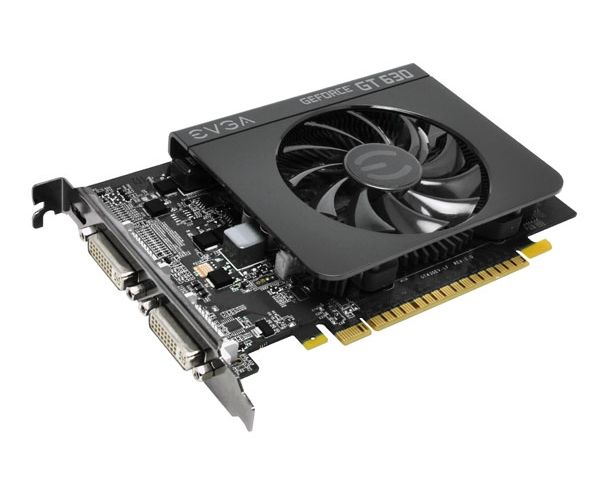 艾維克EVGA - GT630 2G DDR3 2000元
音效卡
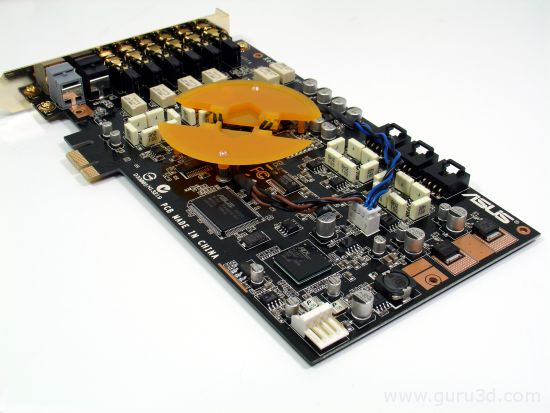 華碩 - Xonar D2X 4700元
DVD ROM
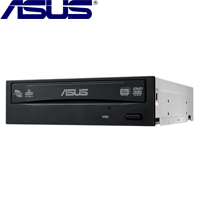 華碩 - 18X 550元
液晶螢幕
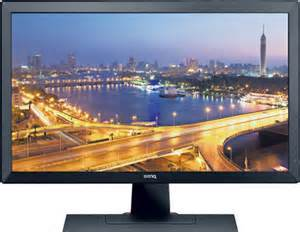 BENQ - GL2450HM-FL 4500元
鍵盤/滑鼠
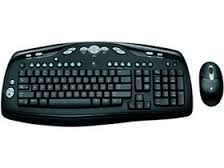 羅技 - 無影手組 LX300 1500元
網路卡
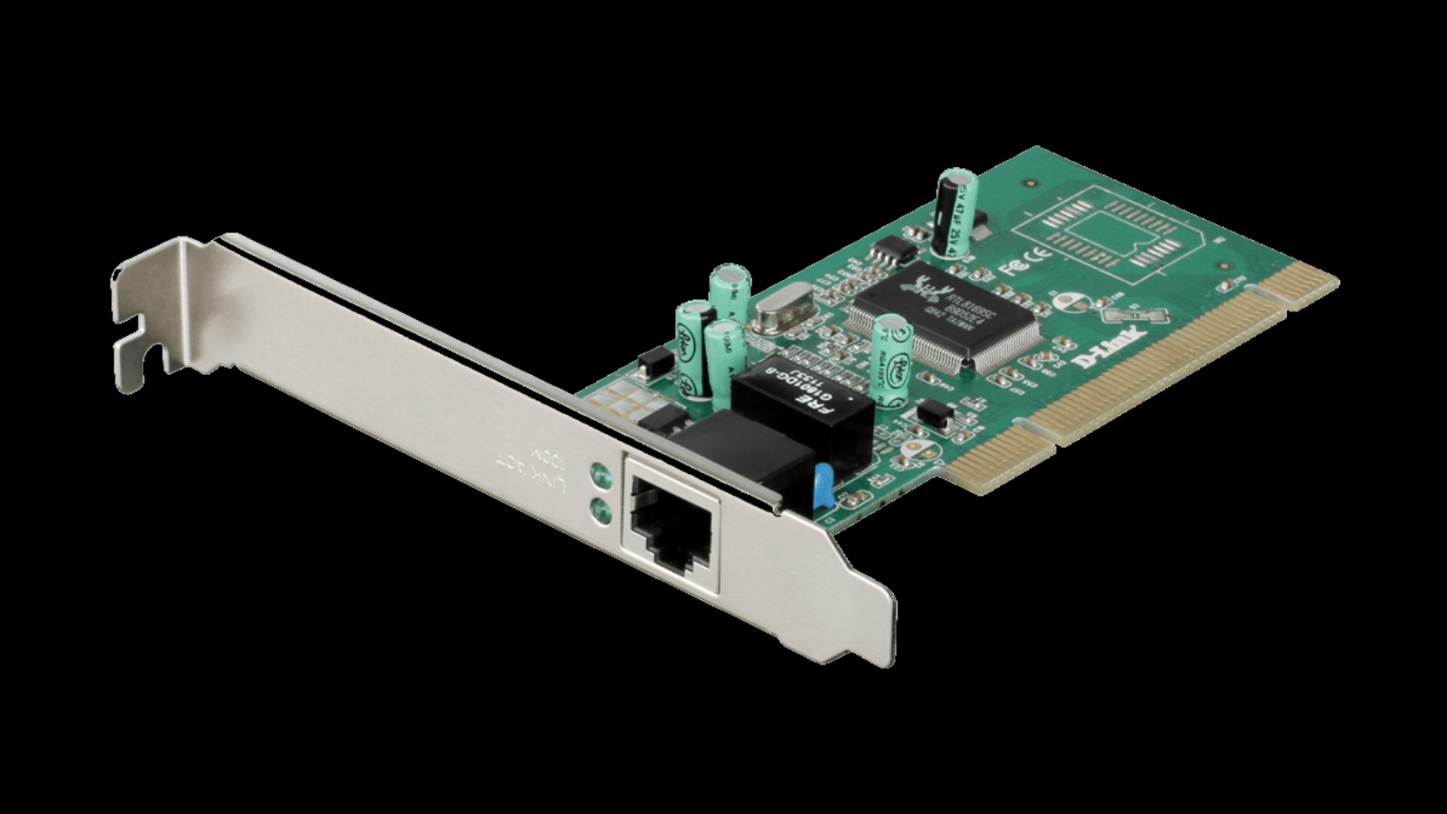 DLINK - DGE-528T 550元
電腦軟體
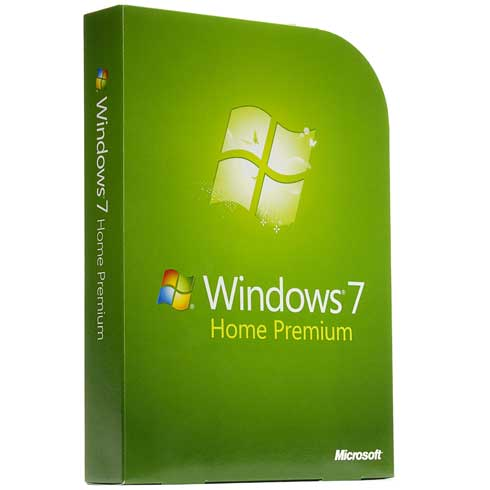 微軟 - Windows 7 Home Premium 3450元
總價